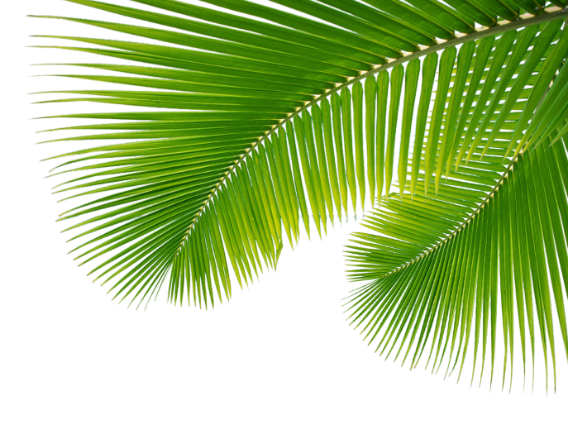 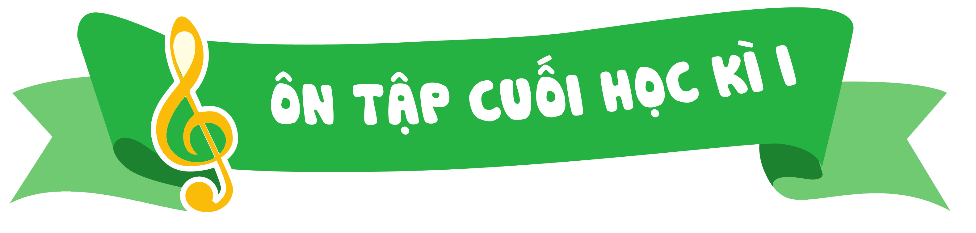 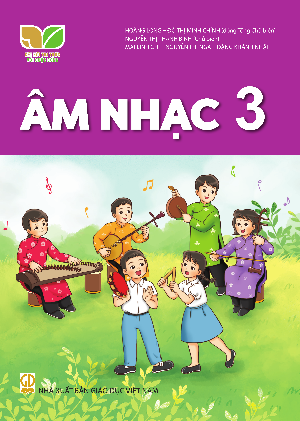 ÔN TẬP- TIẾT 17,18
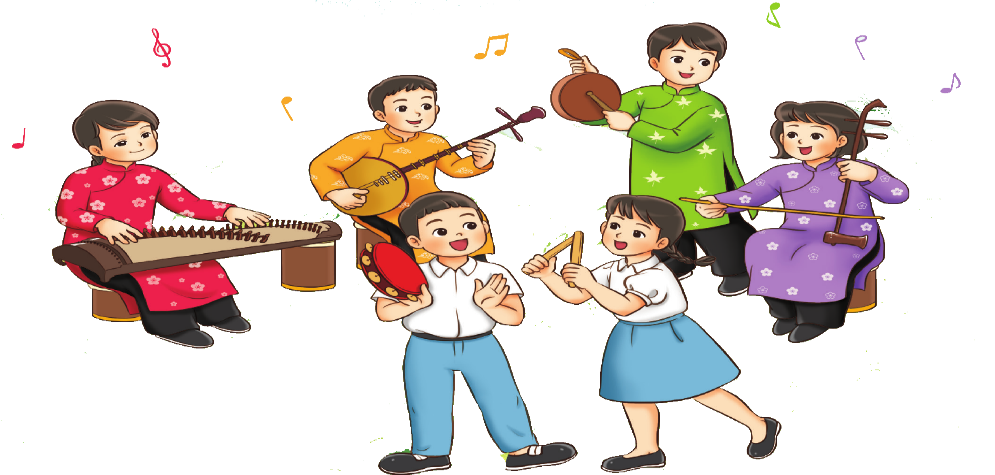 Giáo viên: Đỗ Thị Tuyết Na
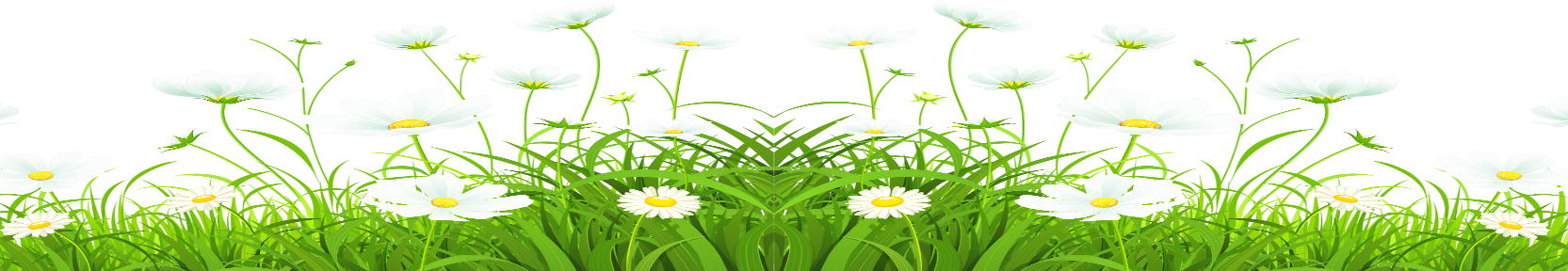 TIẾT 17+18
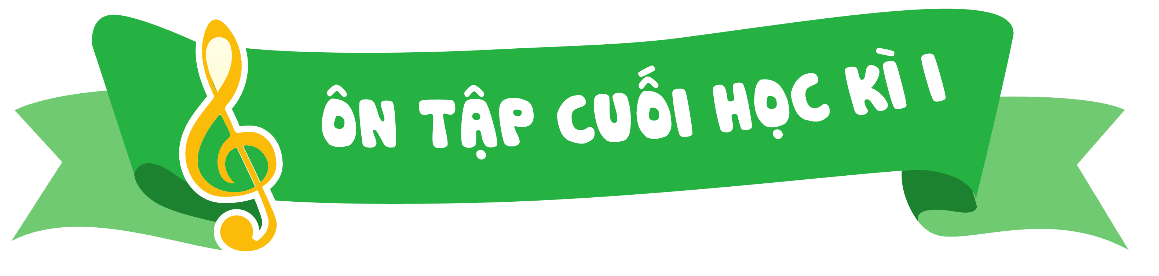 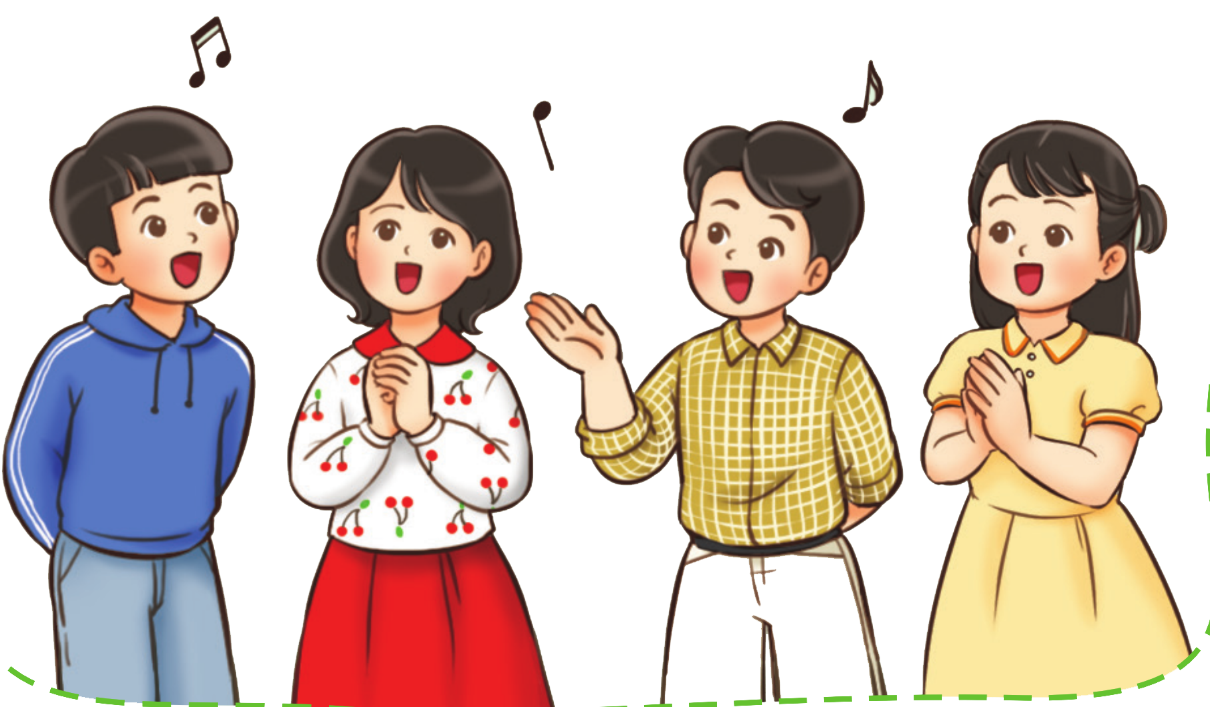 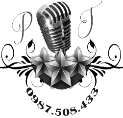 TIẾT 17
Hoạt động luyện tập thực hành
Dùng nhạc cụ gõ thể hiện hình tiết tấu theo cặp đôi, nhóm
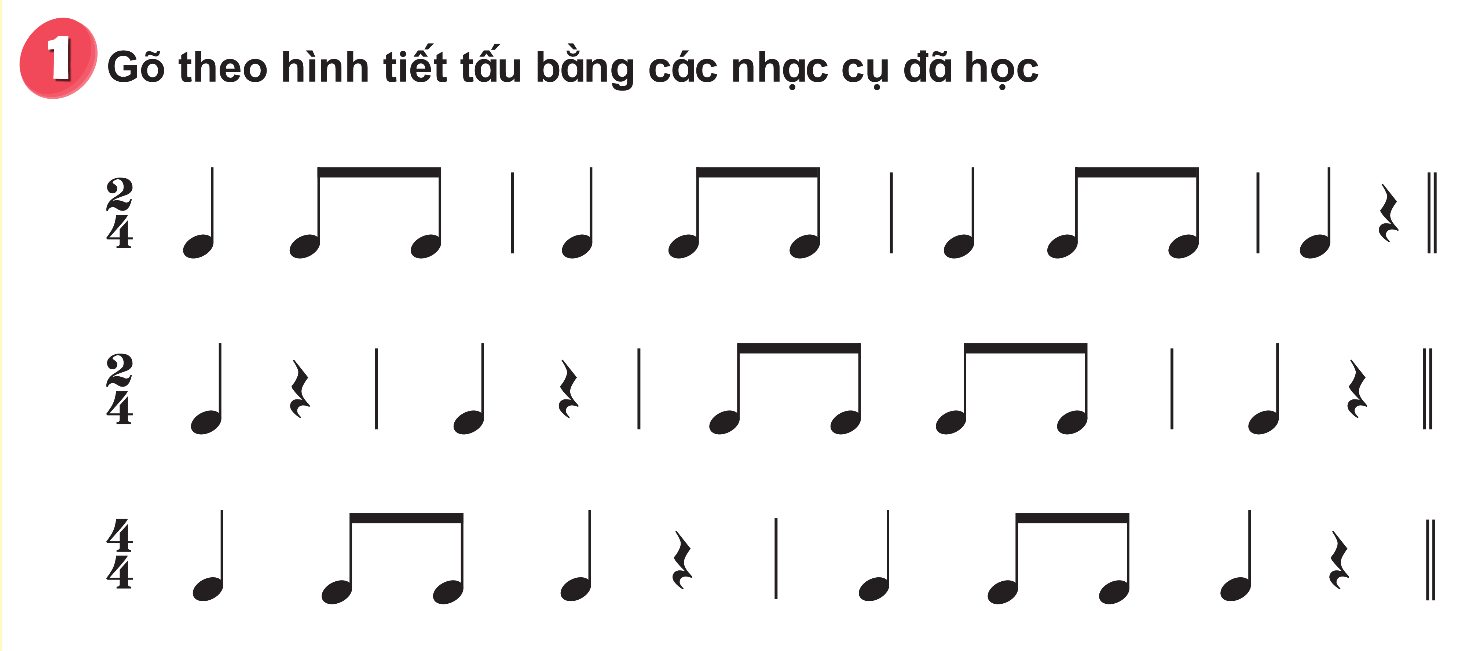 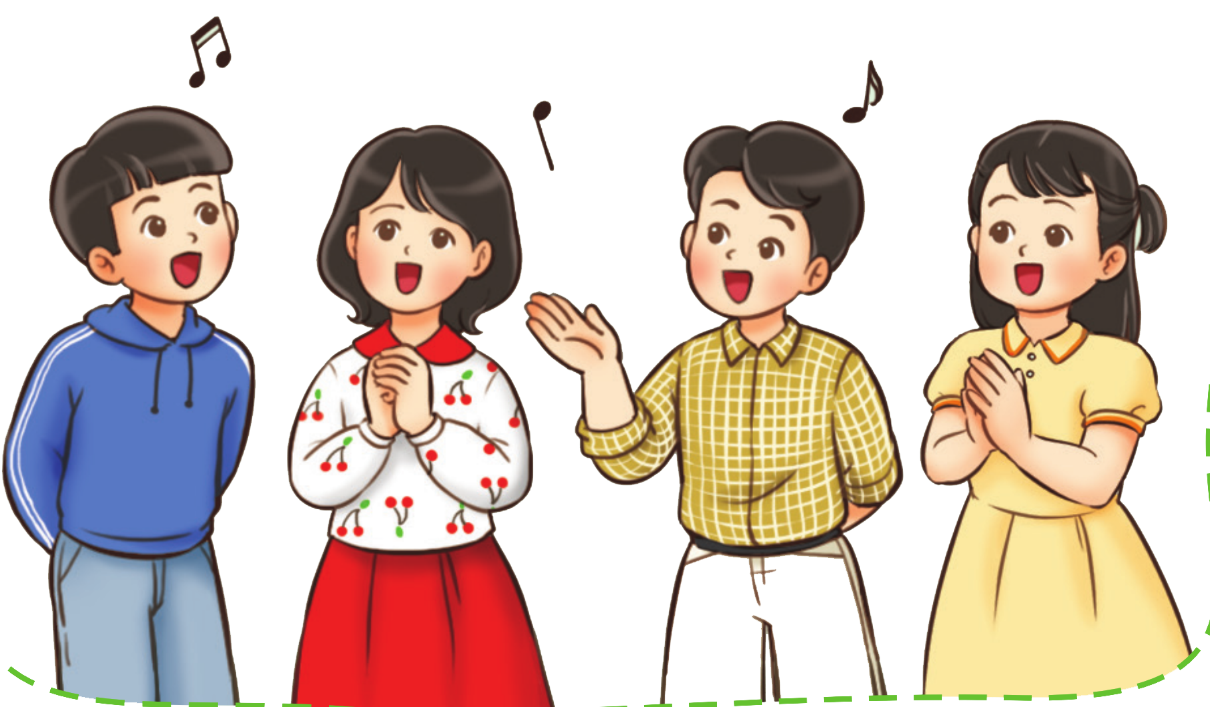 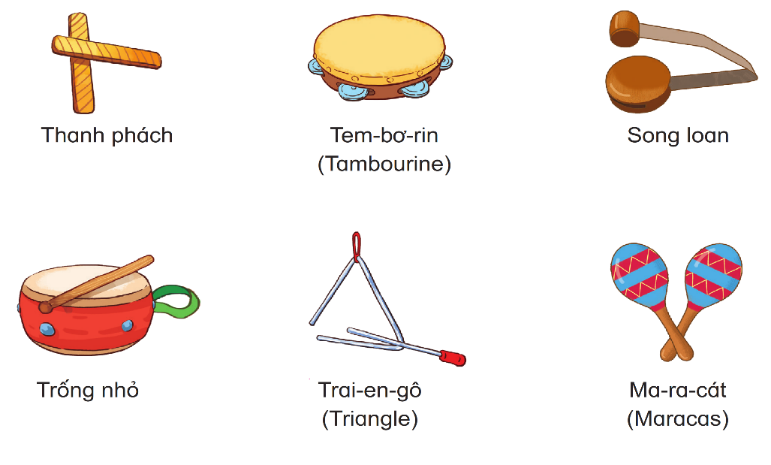 Gõ to – nhỏ theo ý tưởng của nhóm.
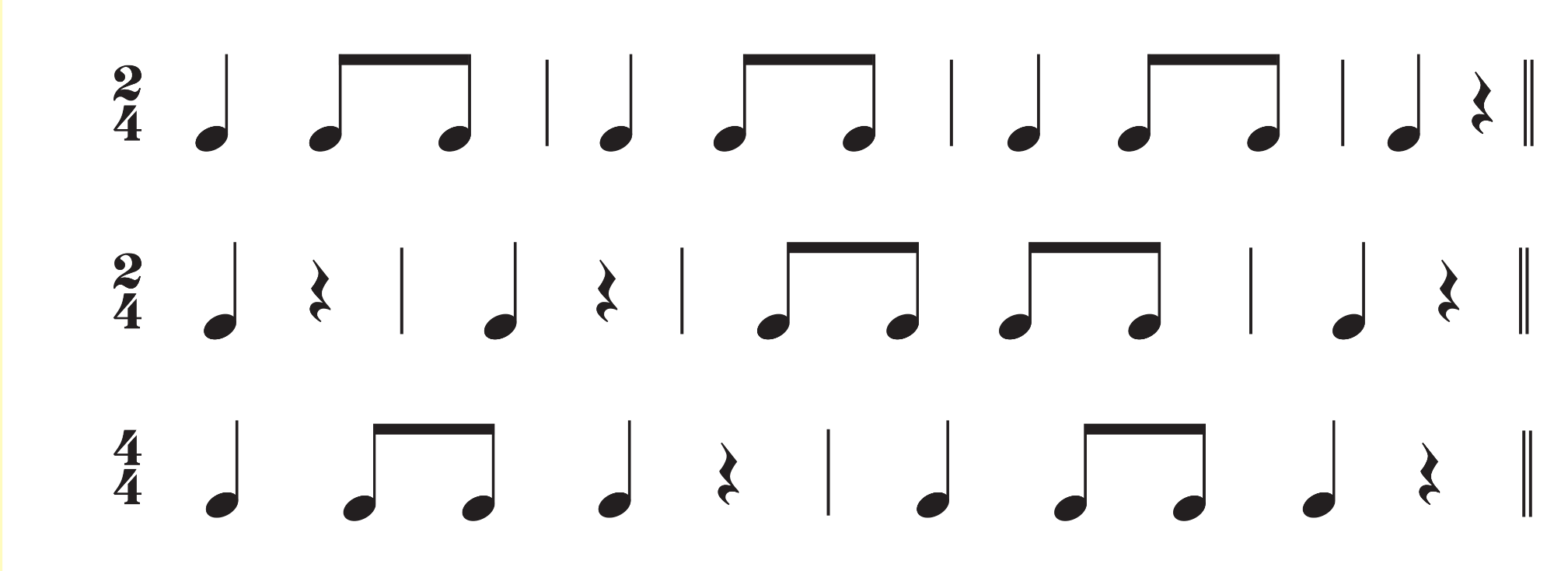 Nhóm 1
Nhóm 2
Nhóm 3
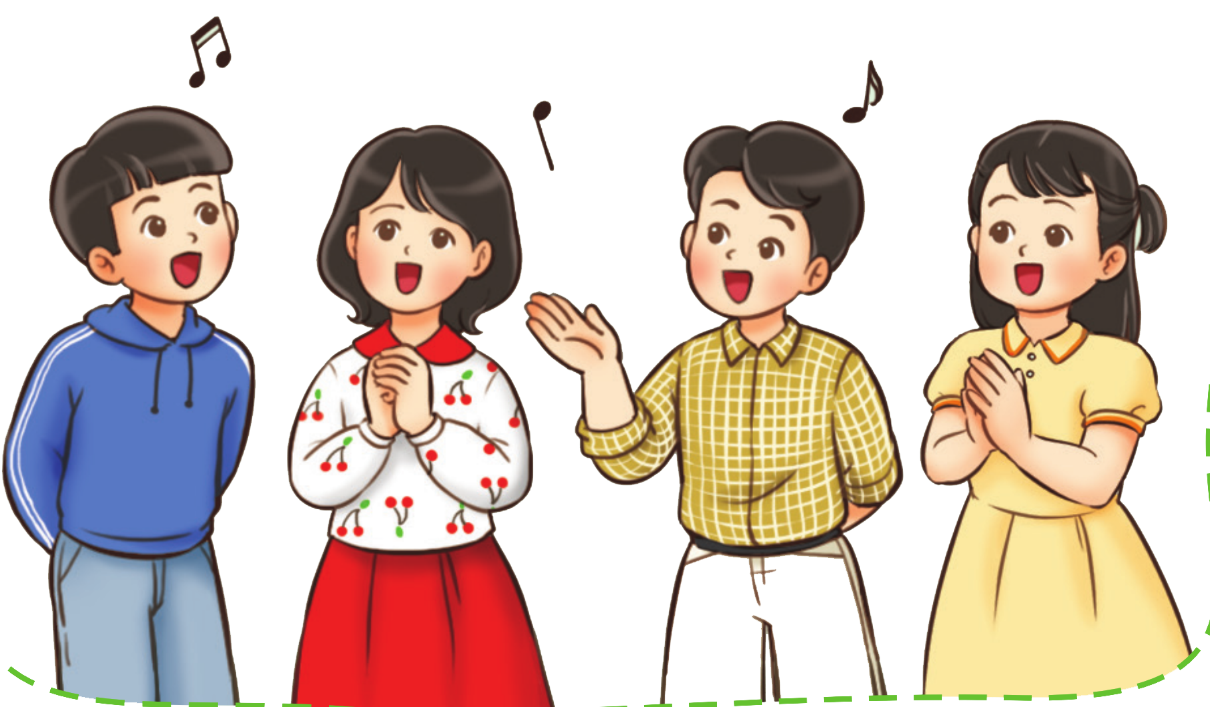 Kết hợp các nhạc cụ gõ đồng thời 3 mẫu tiết tấu
VD
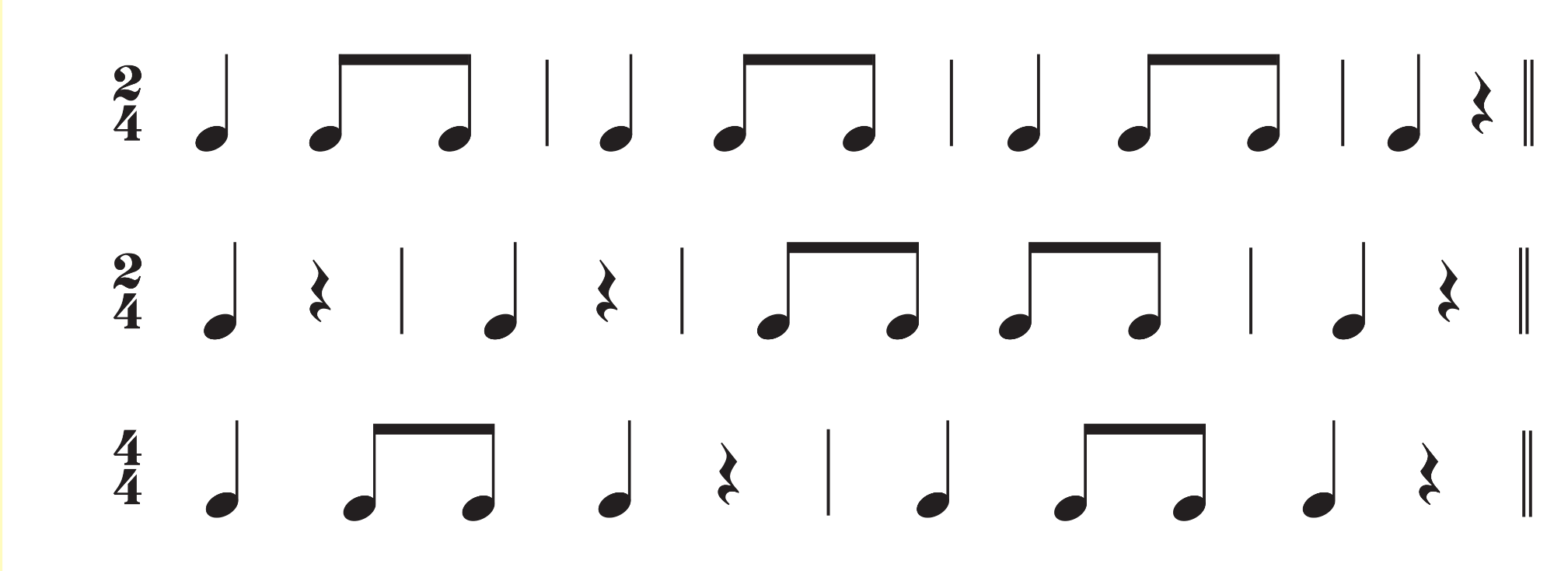 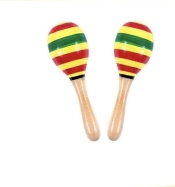 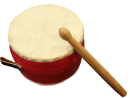 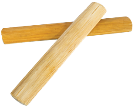 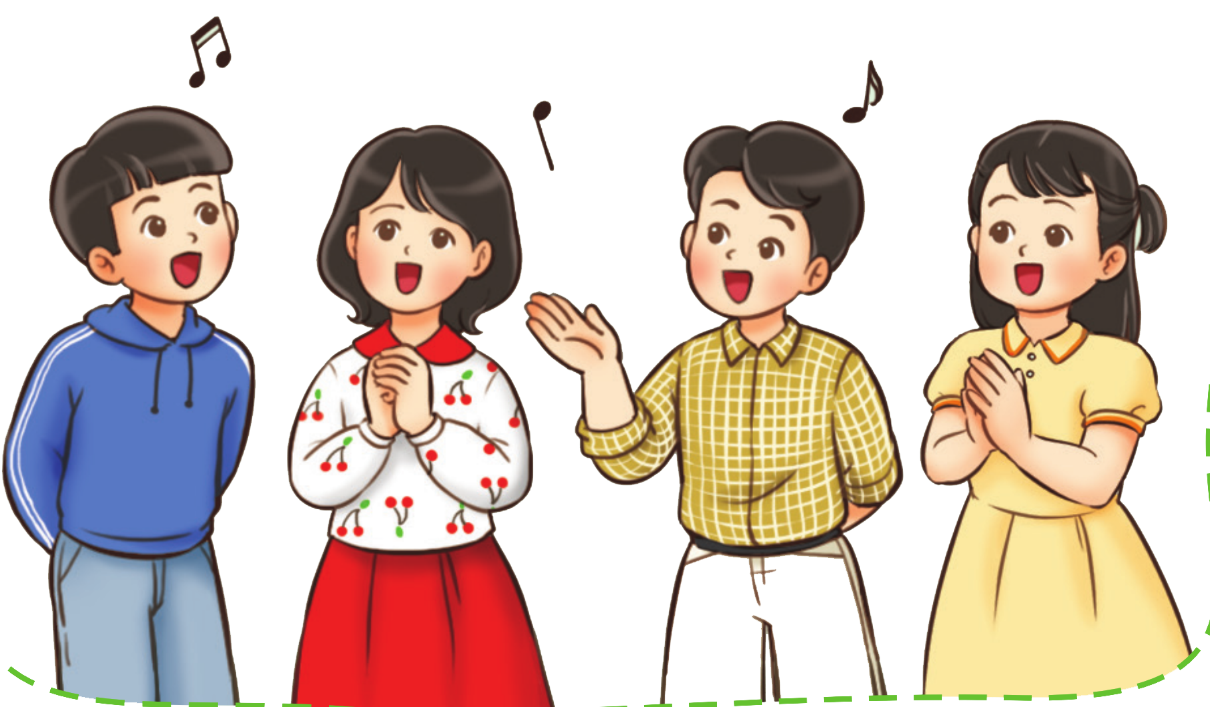 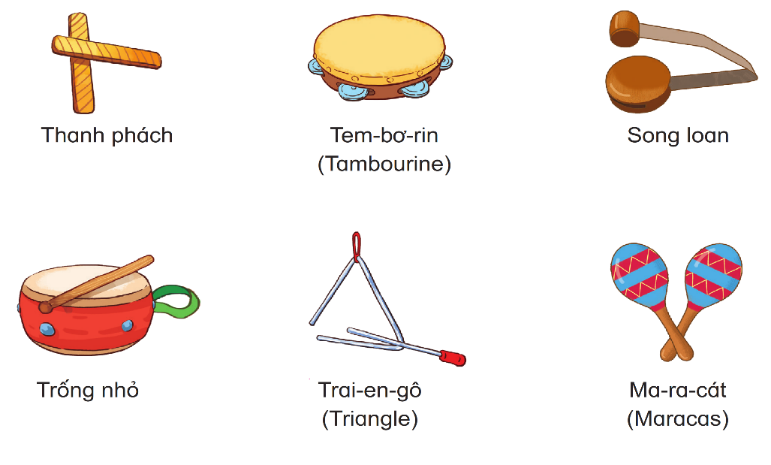 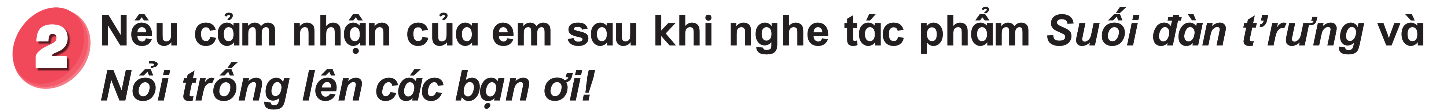 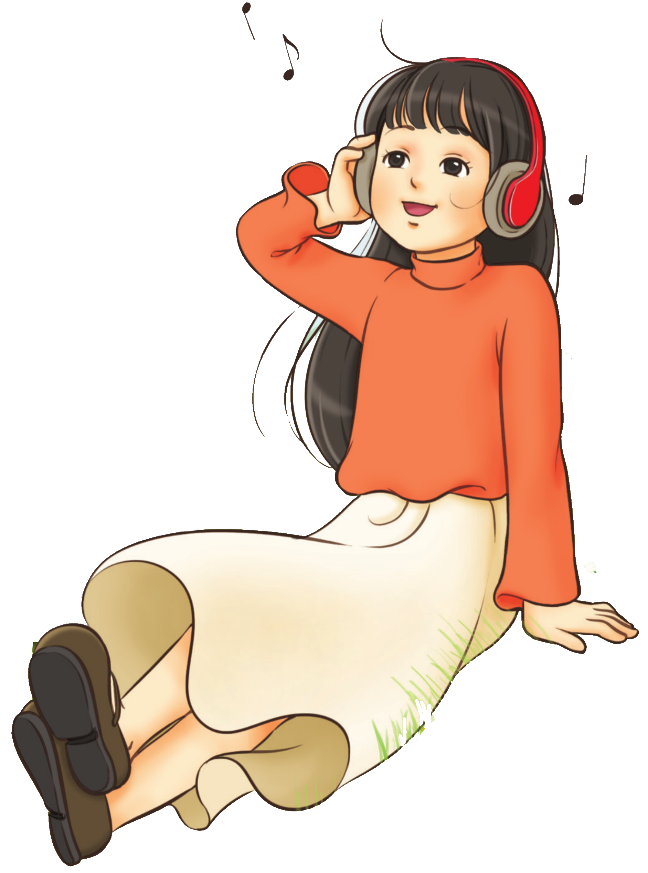 TIẾT 18
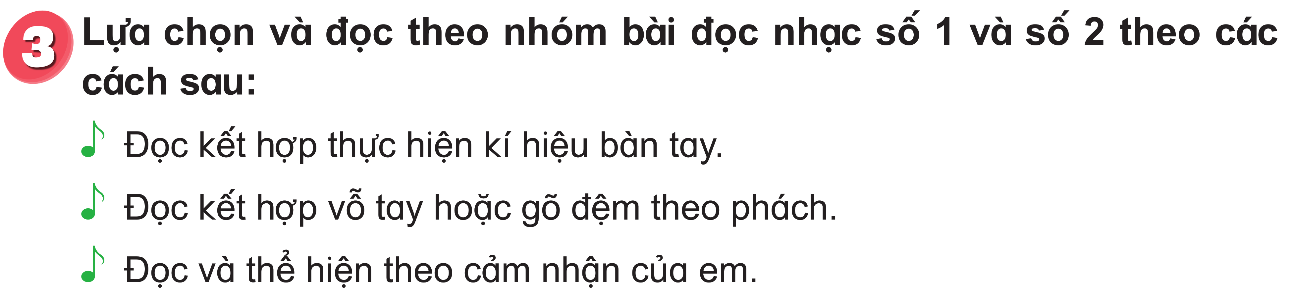 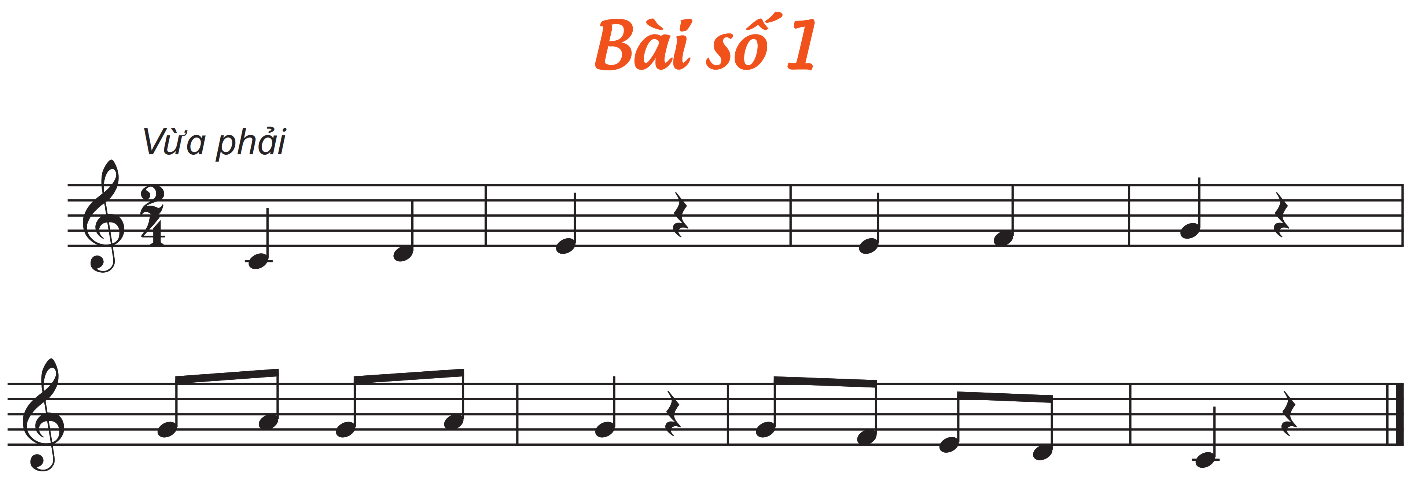 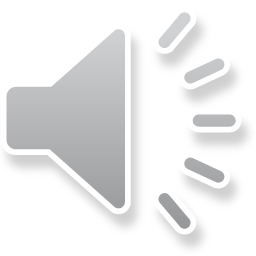 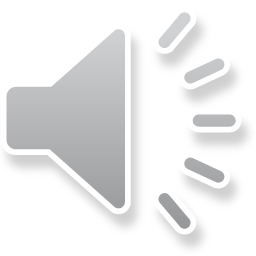 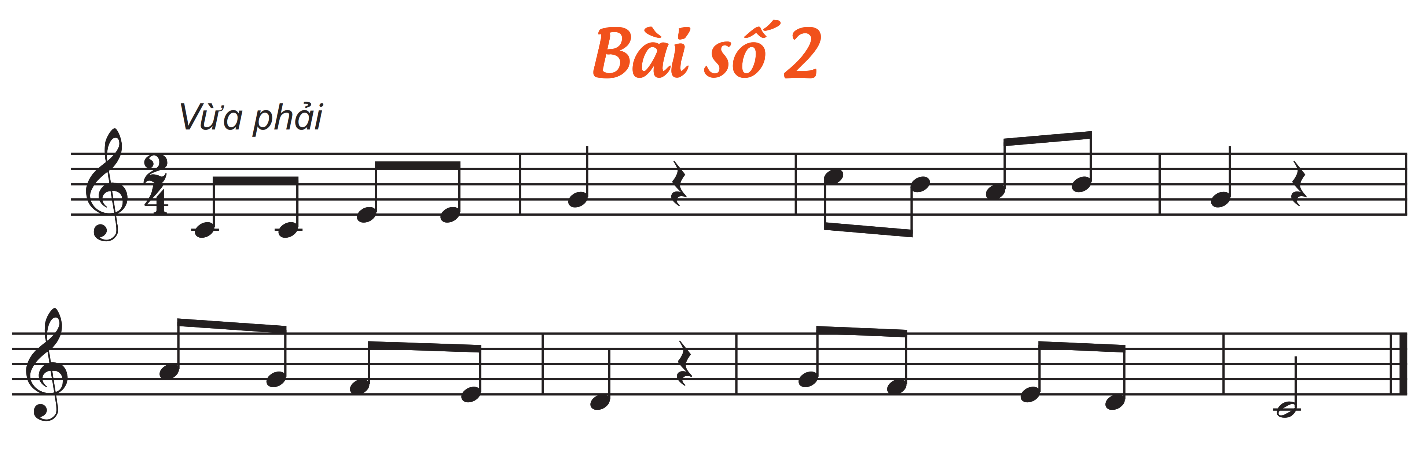 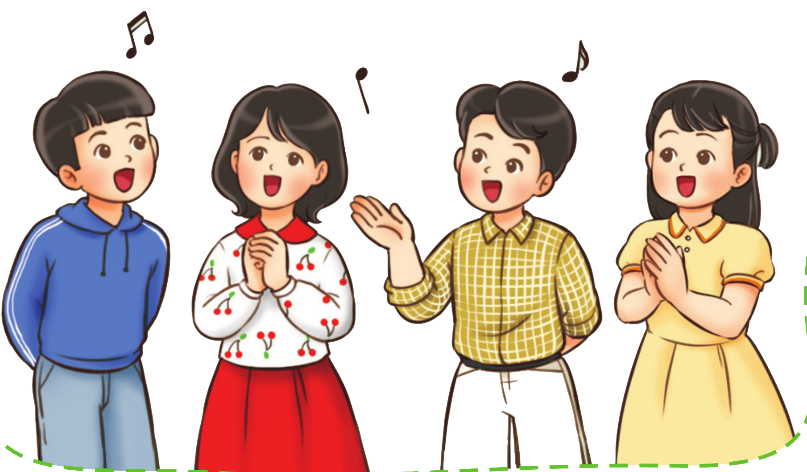 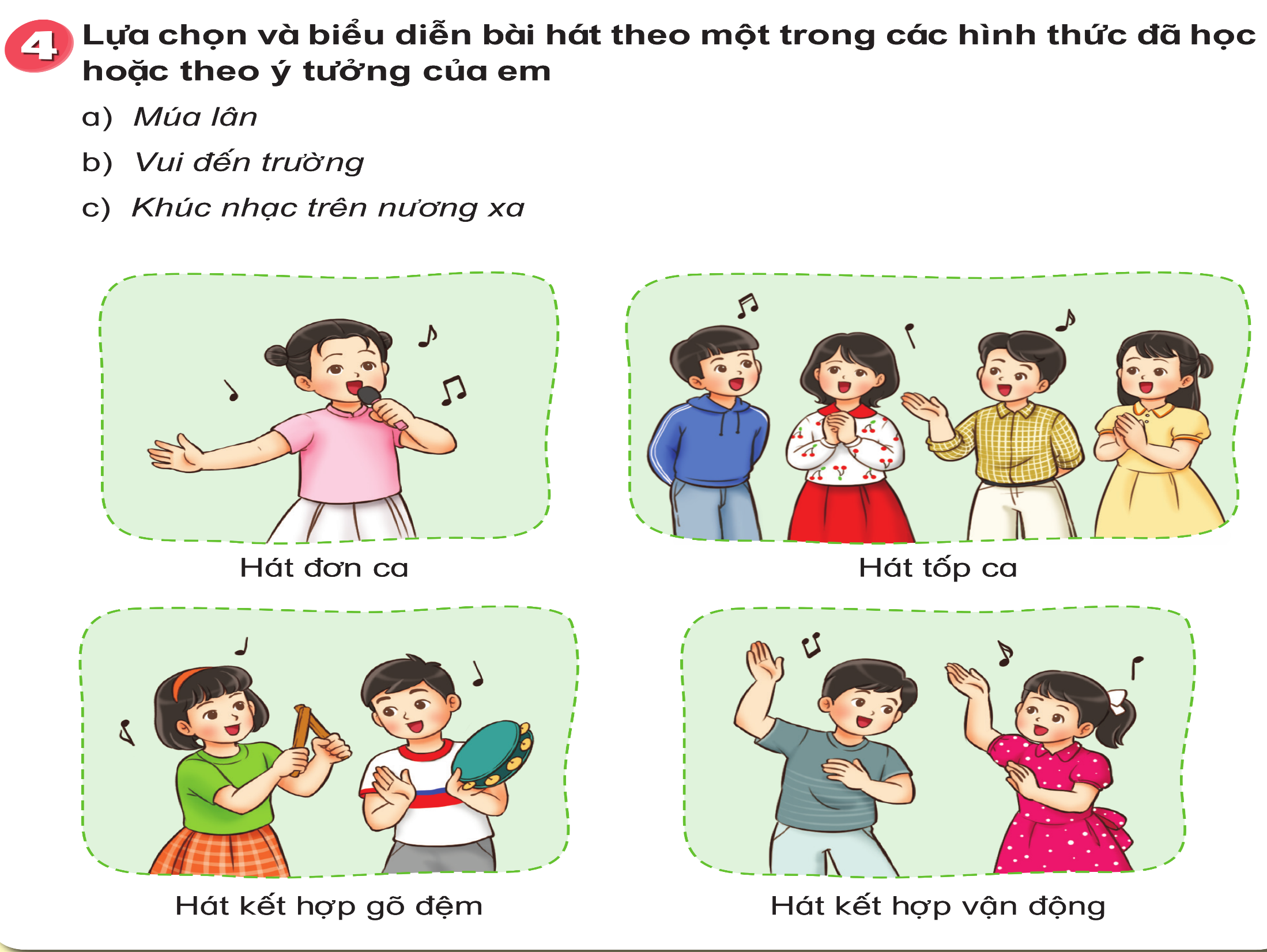 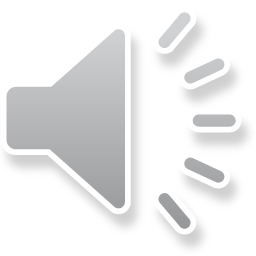 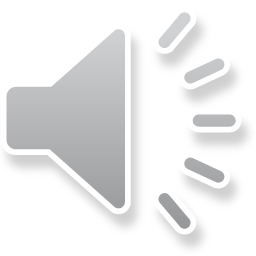 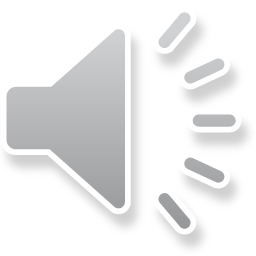